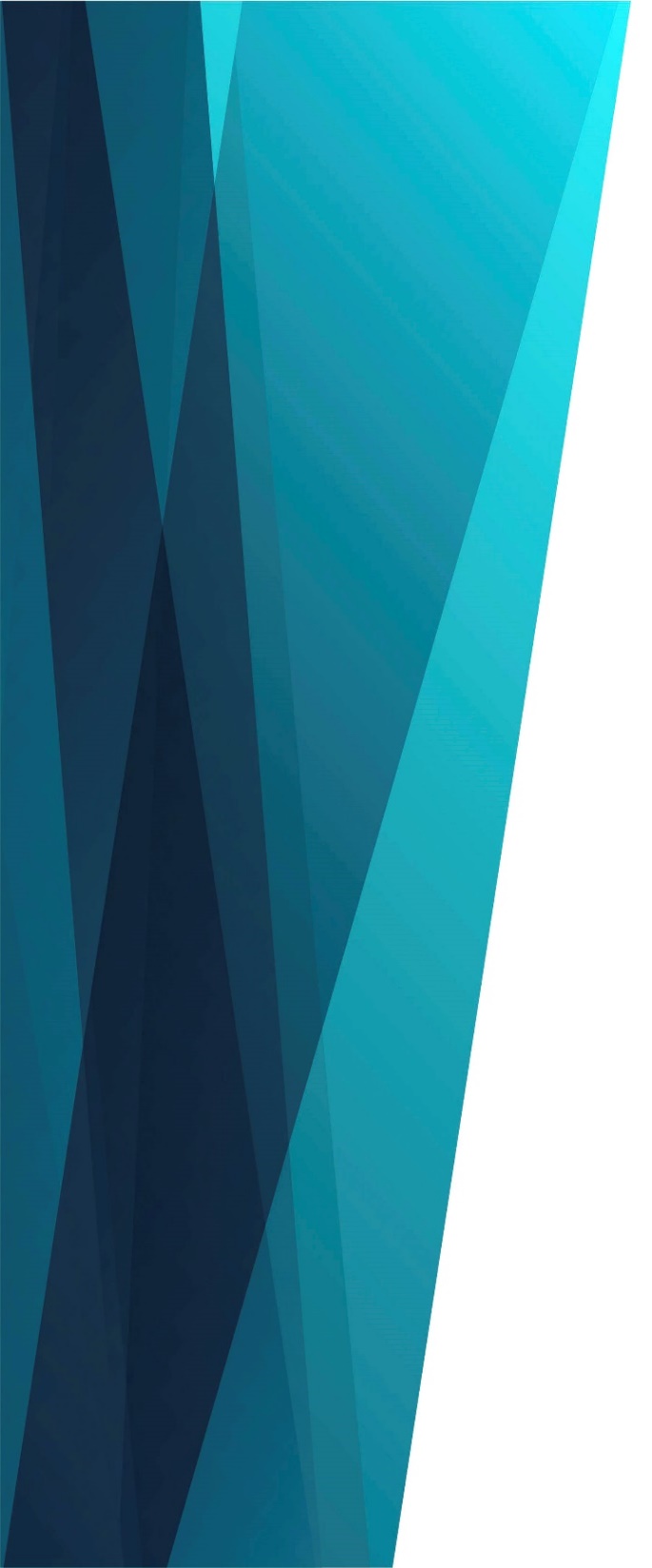 Я не один
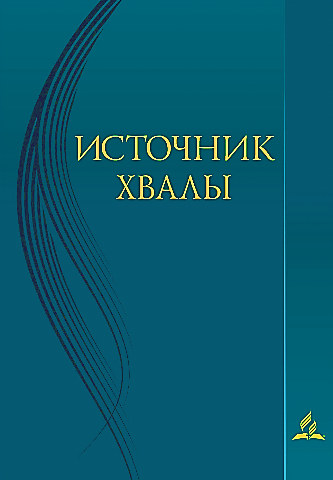 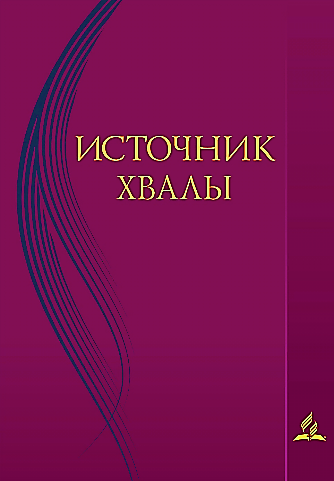 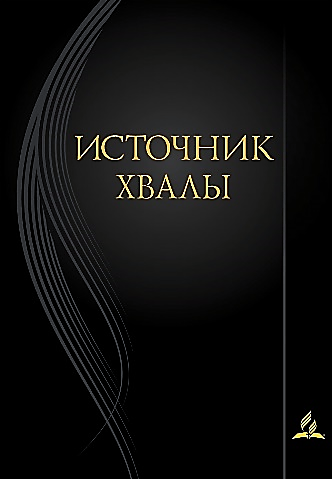 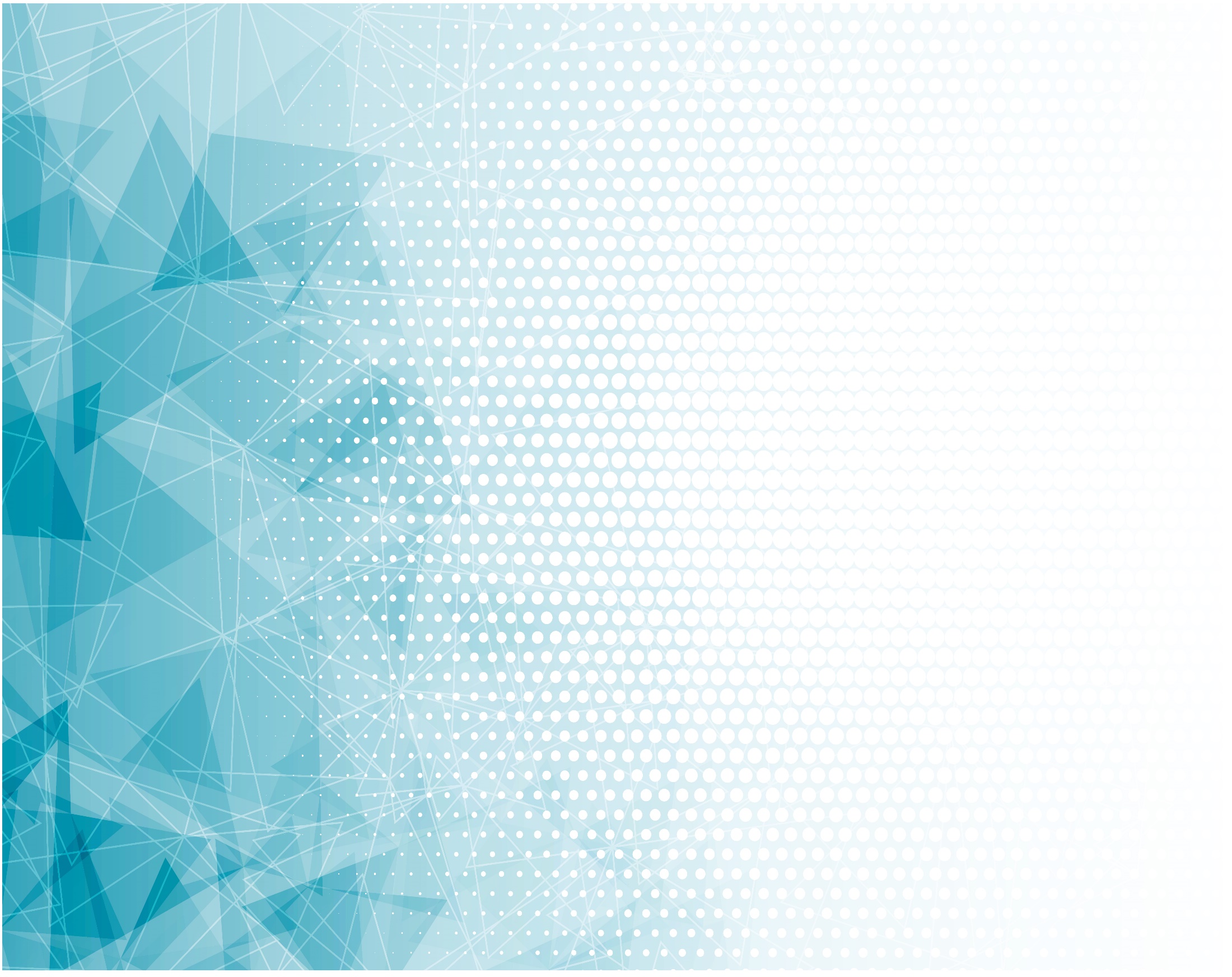 Я не один На земном пути –
Близок Иисус, Близок Иисус!
Мне помогает Рукой любви,
Близок Иисус Спаситель.
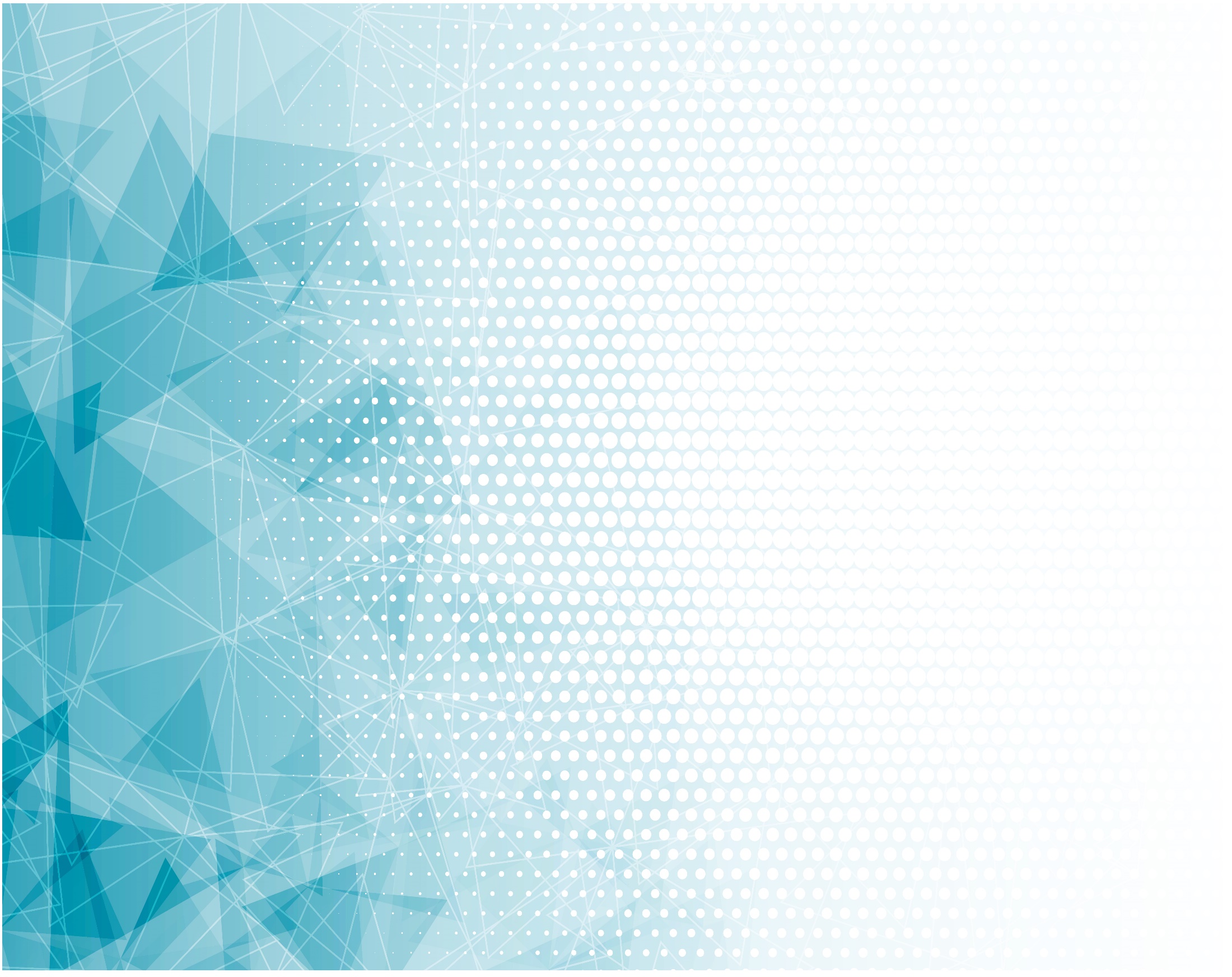 Солнышко ли
В небесах блестит,
Тучами ль весь Небосвод покрыт –
Взором любви Он за мной следит.
Близок Иисус Спаситель.
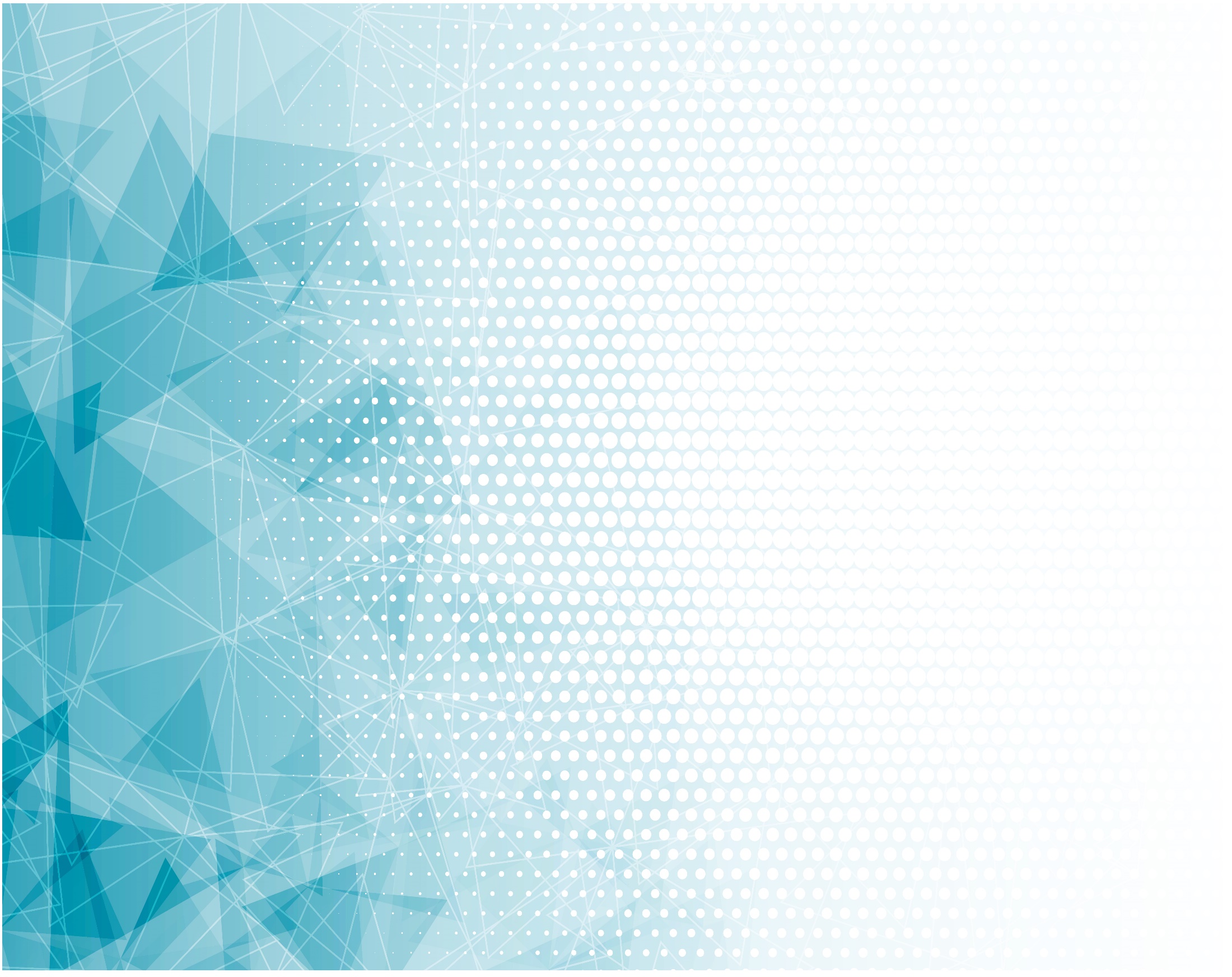 Припев: 

Рядом Иисус всегда,
[муж.] Рядом Иисус всегда, всегда,
Он сохранит от зла,
[муж.] Он сохранит от всякого зла,

К светлой Отчизне Ведёт меня –
Близок Иисус Спаситель.
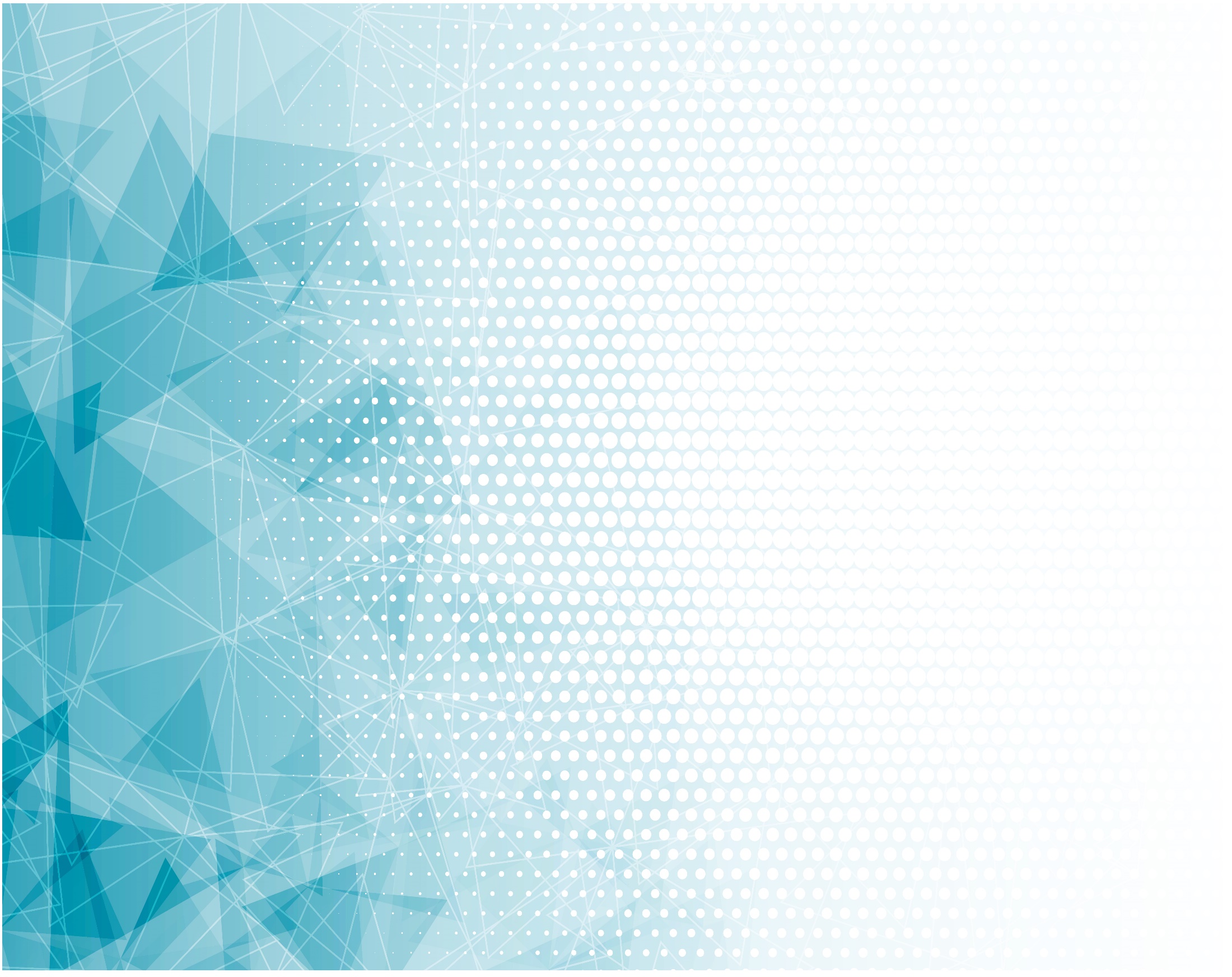 Радостно песню я пою:
Близок Иисус, 
Близок Иисус!
Или на битву С грехом встаю –
Близок Иисус Спаситель.
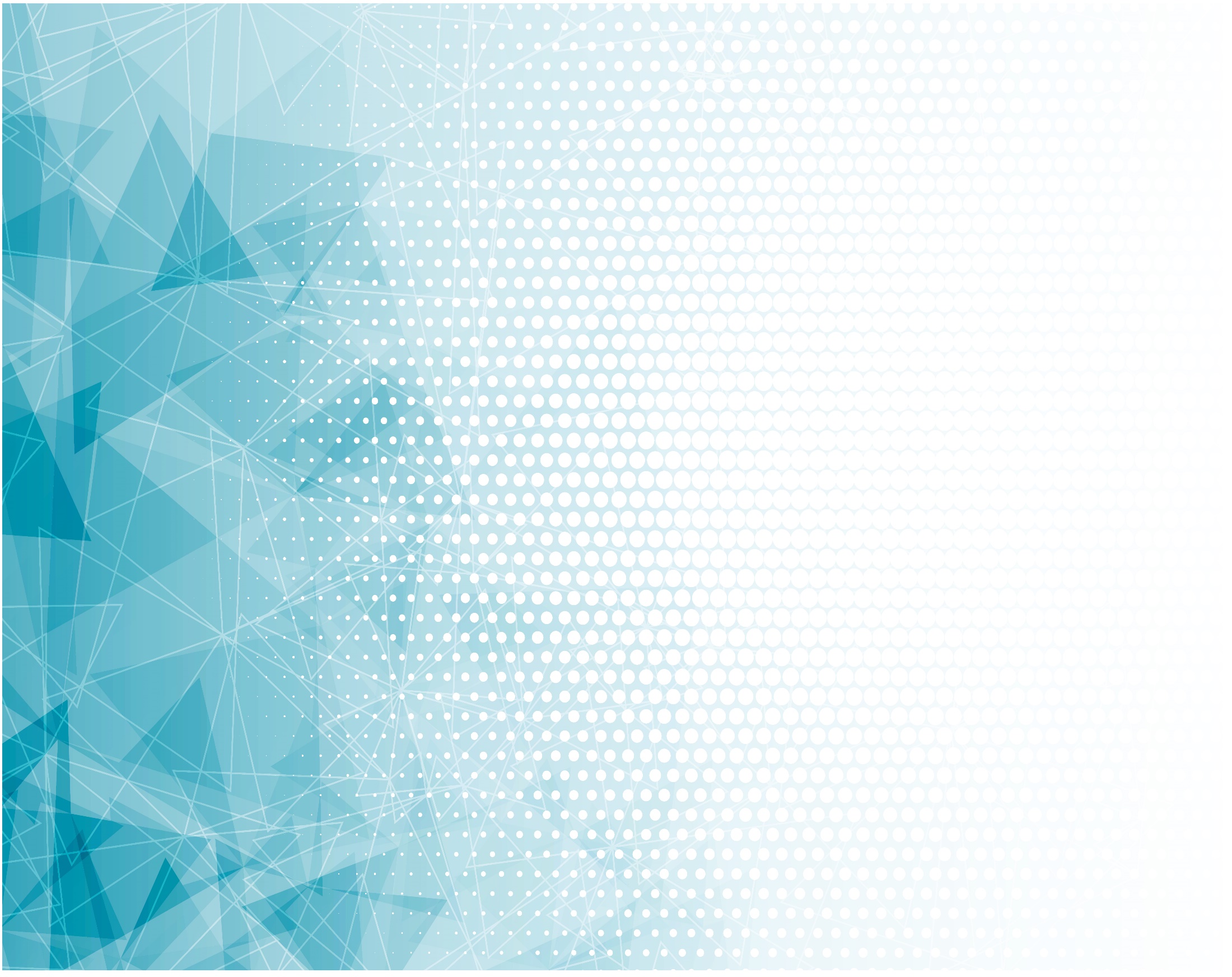 Плача долиною проходя,
Не убоюсь я угроз врага:
Сильной храним я Рукой Христа.
Близок Иисус Спаситель.
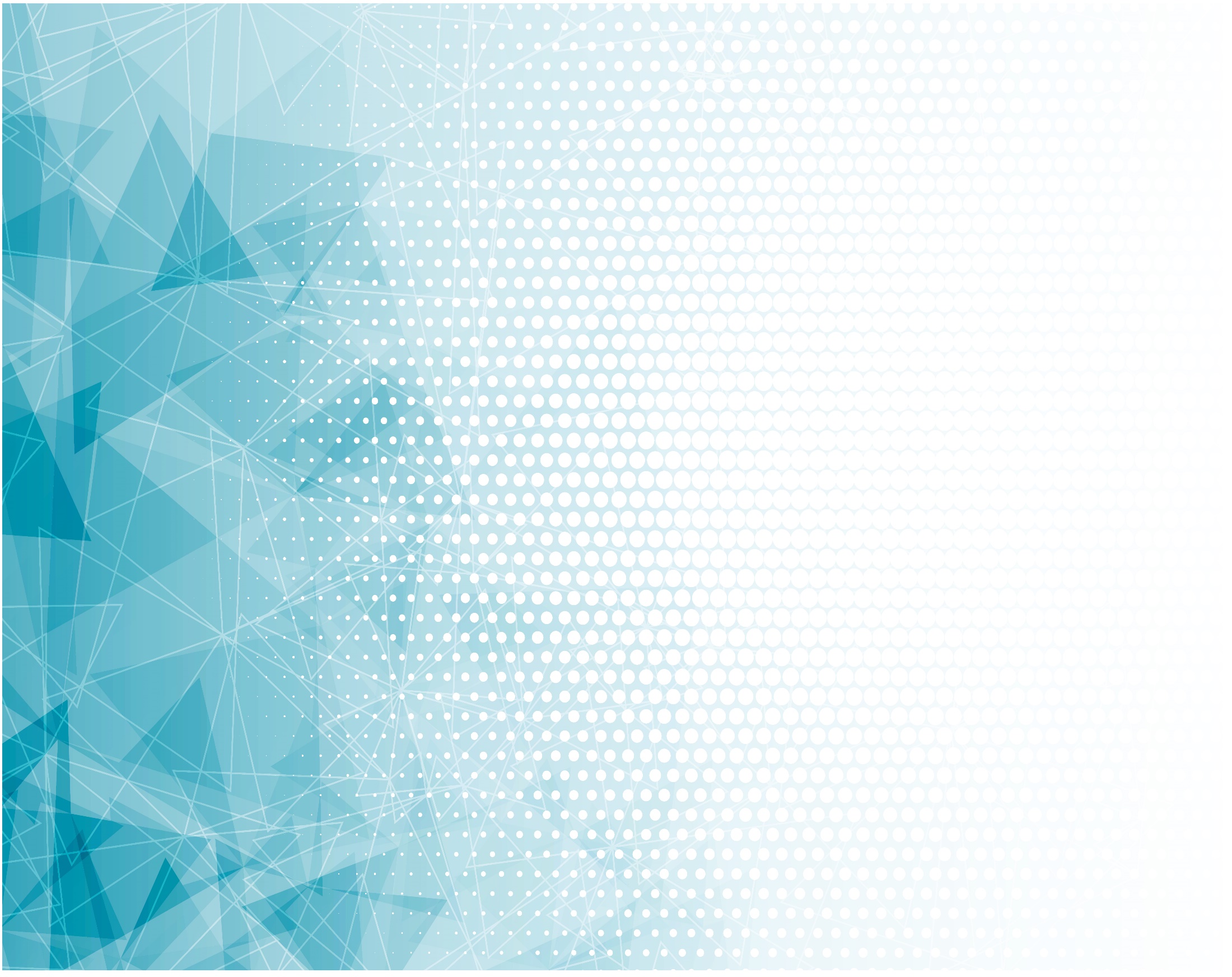 Припев: 

Рядом Иисус всегда,
[муж.] Рядом Иисус всегда, всегда,
Он сохранит от зла,
[муж.] Он сохранит от всякого зла,

К светлой Отчизне Ведёт меня –
Близок Иисус Спаситель.